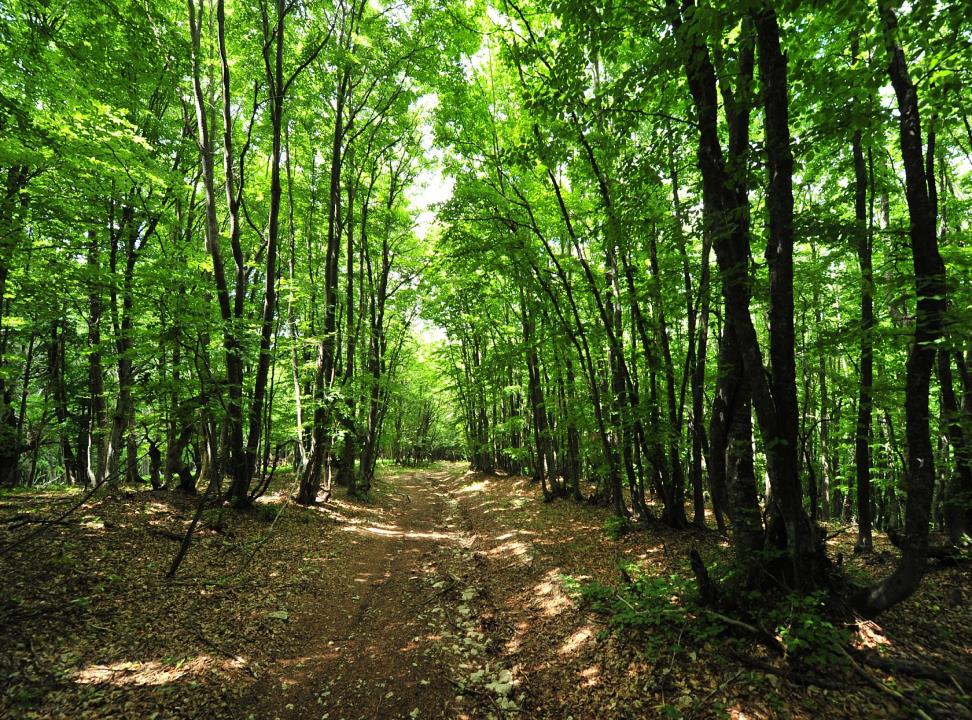 Игра – тренажёр
«Найди листочек с дерева»
Разработала: Соколова Е.А., воспитатель, 
МБДОУ «Детский сад № 6 «Цветик»,
 г. Рассказово, Тамбовская обл.
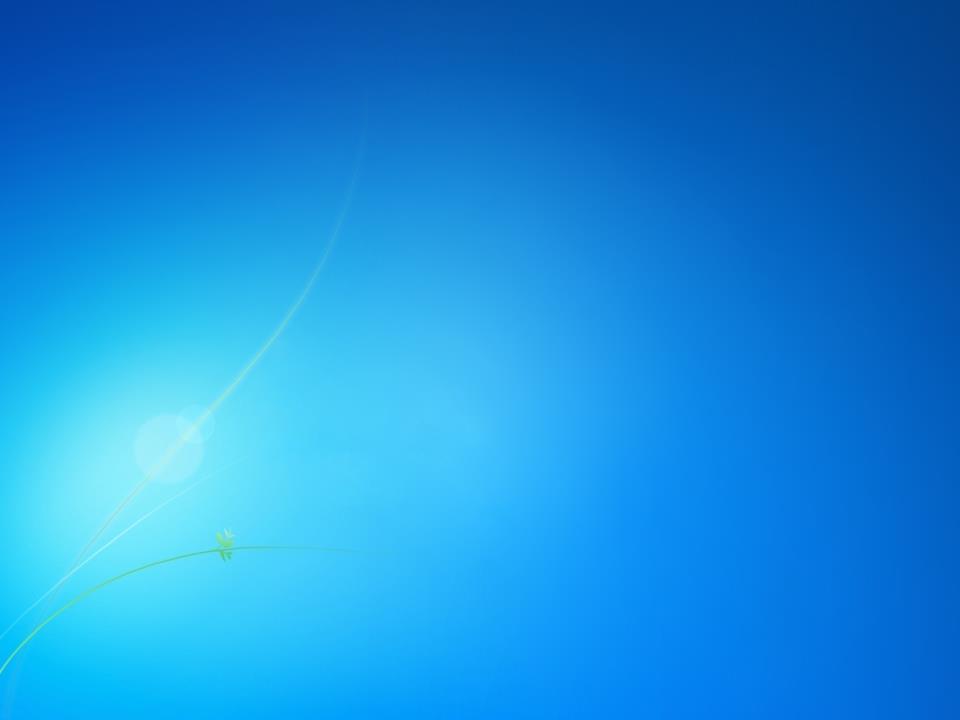 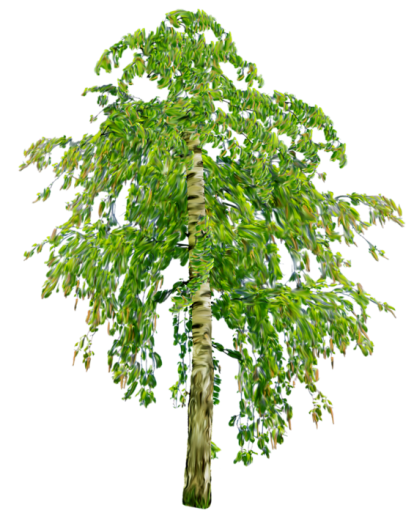 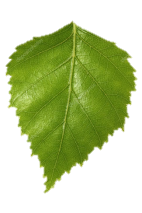 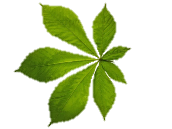 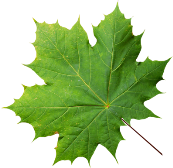 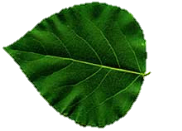 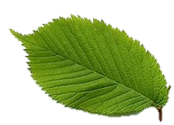 Берёза
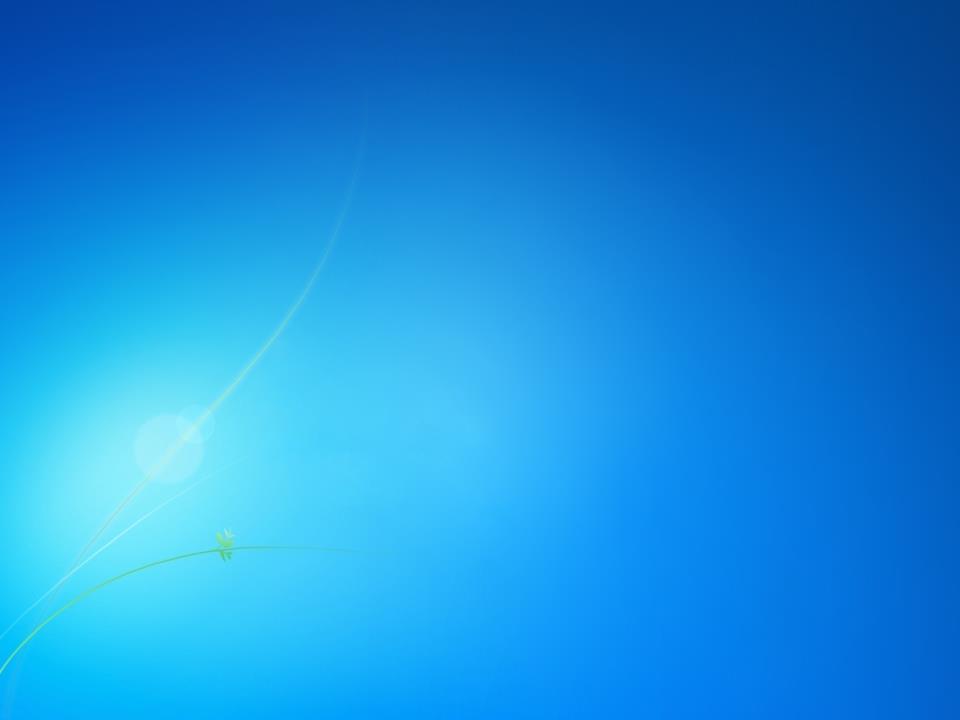 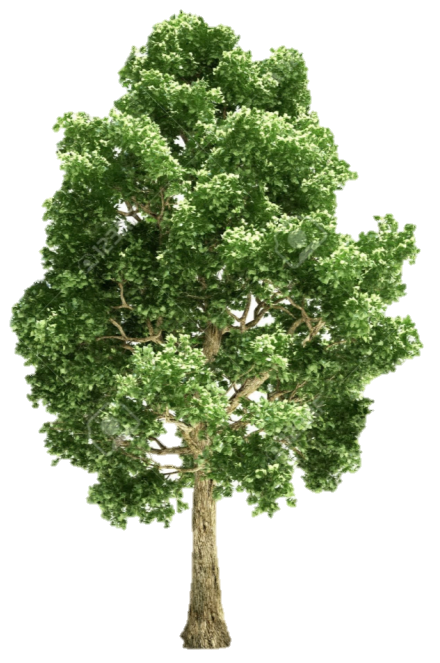 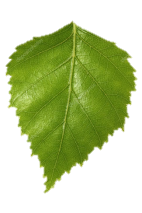 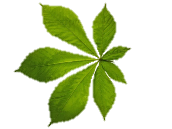 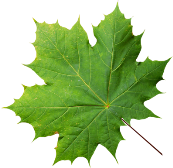 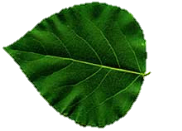 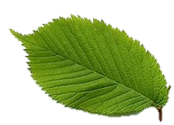 Тополь
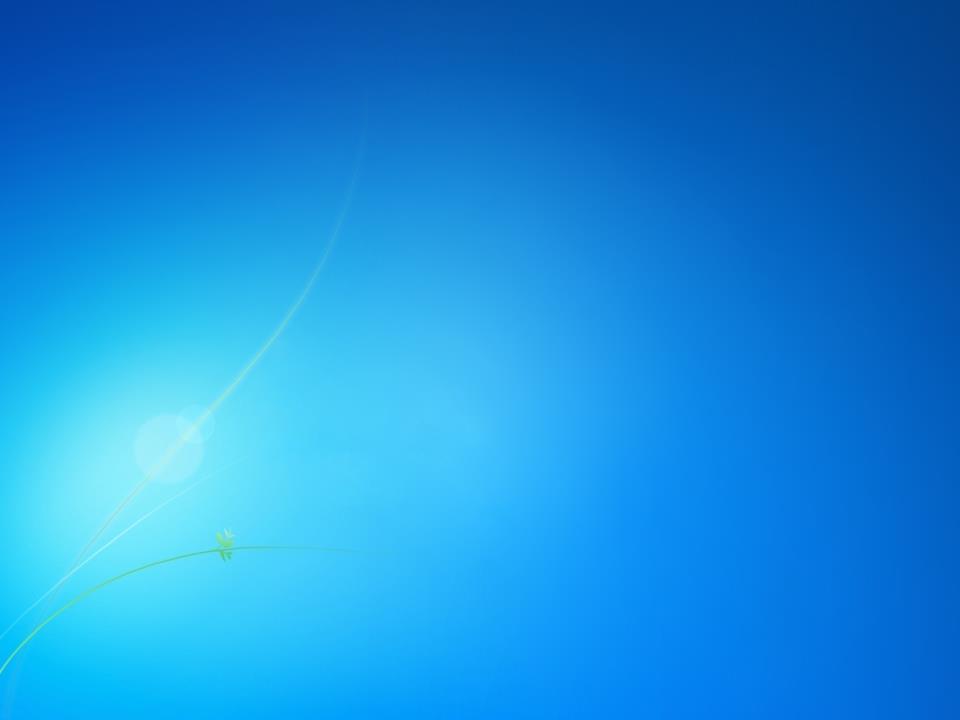 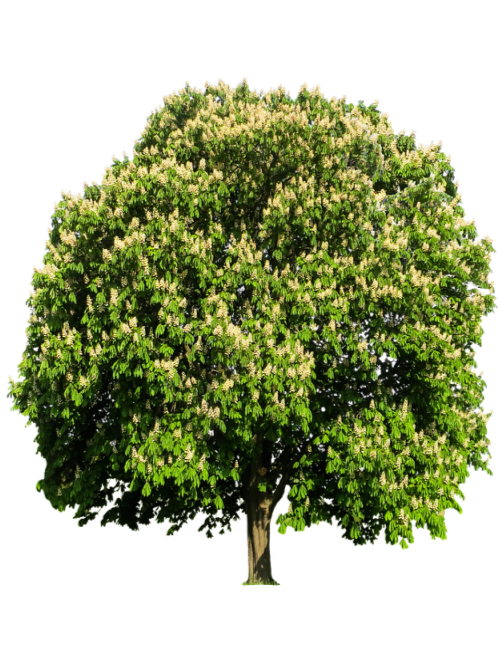 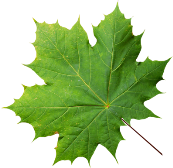 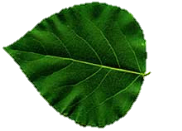 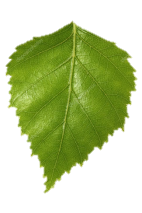 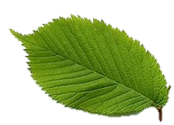 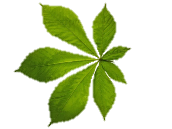 Каштан
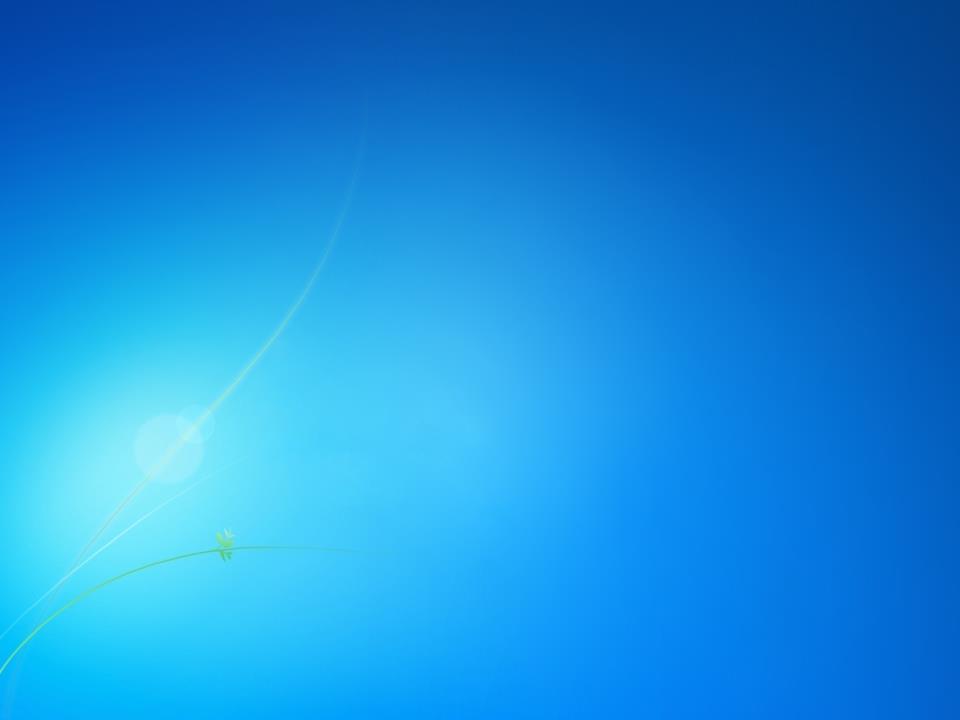 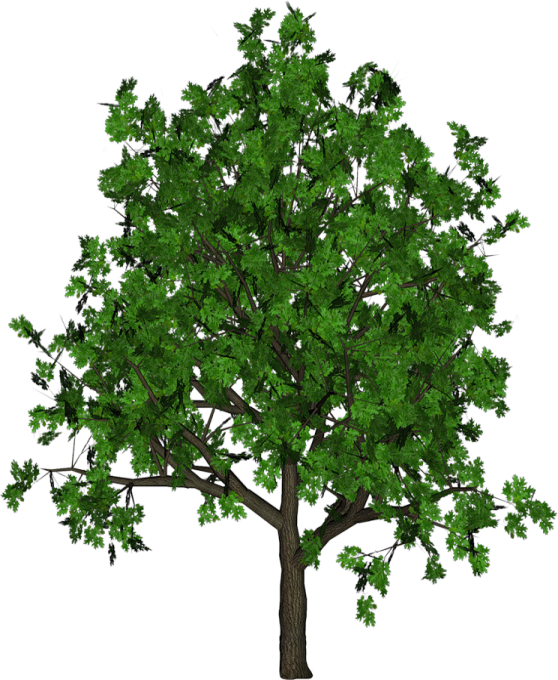 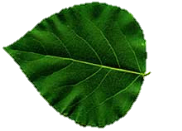 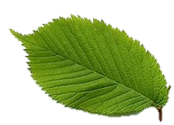 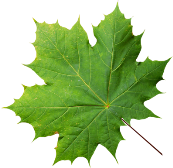 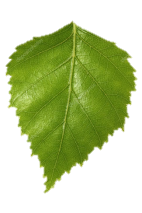 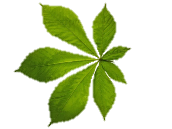 Клён
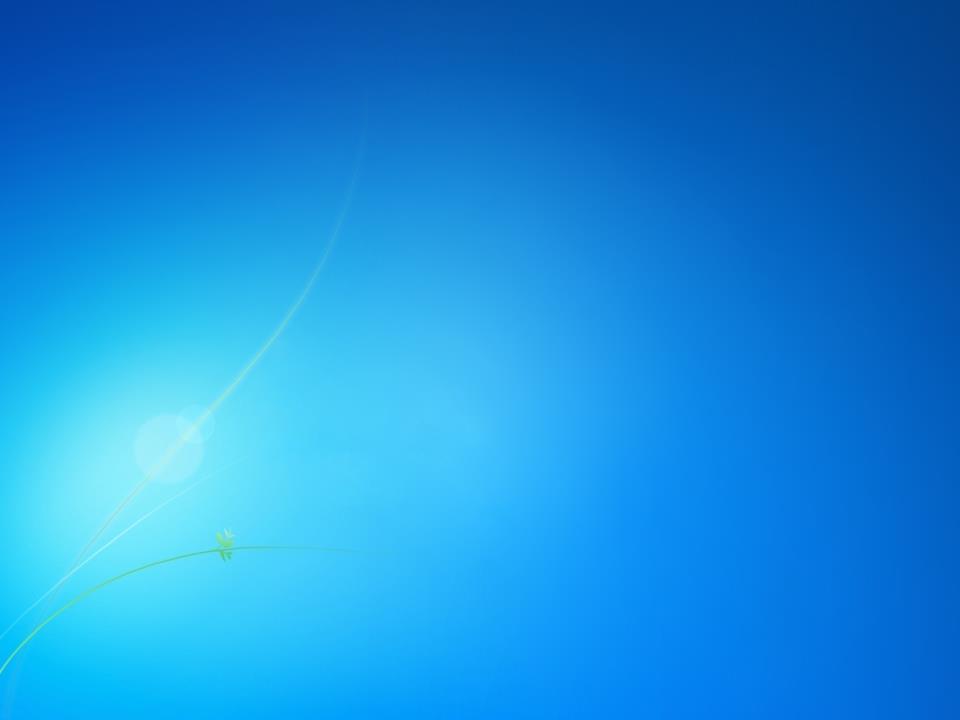 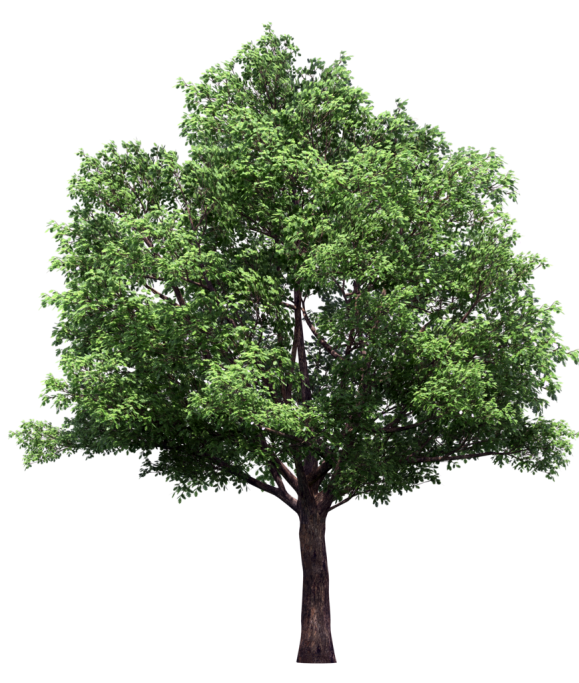 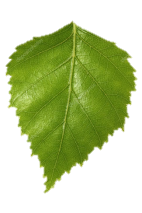 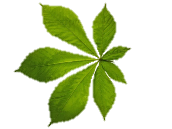 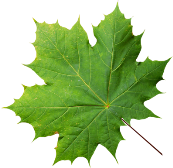 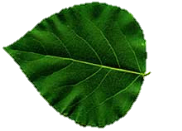 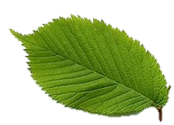 Вяз
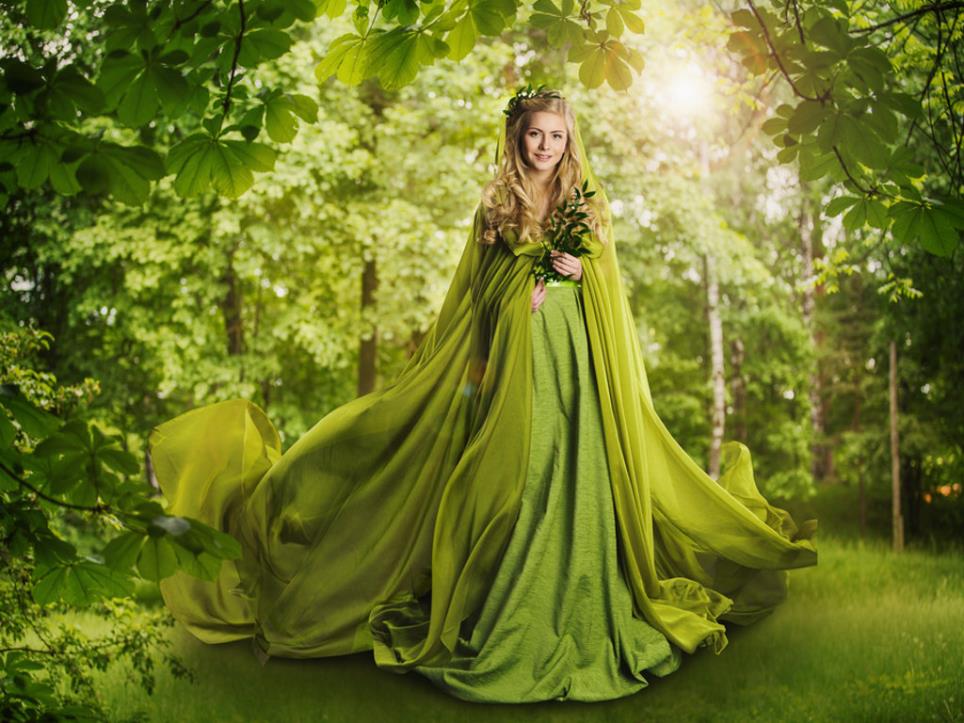 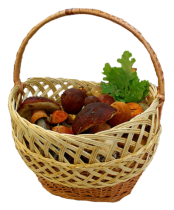 [Speaker Notes: Анимация по щелчку мыши]